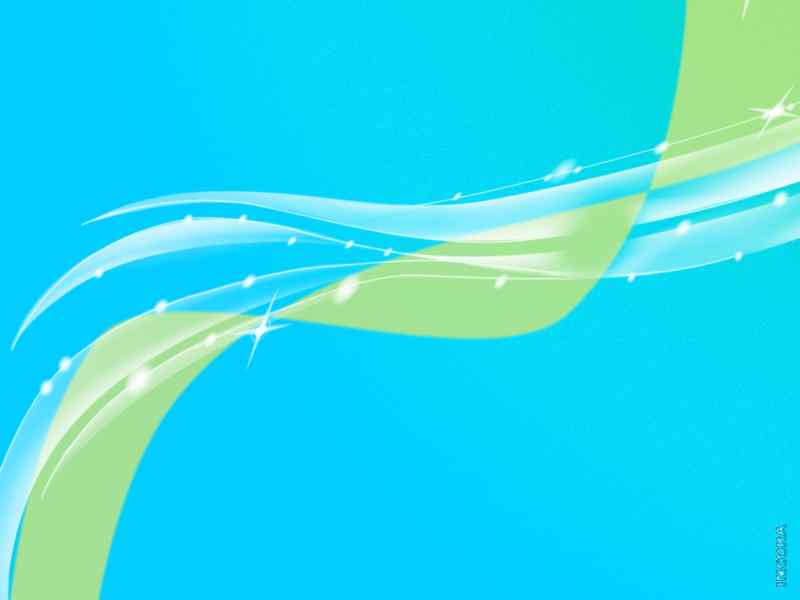 4 «Б» - творческий проект
             ЛИТОВЧЕНКО Г.Ю.
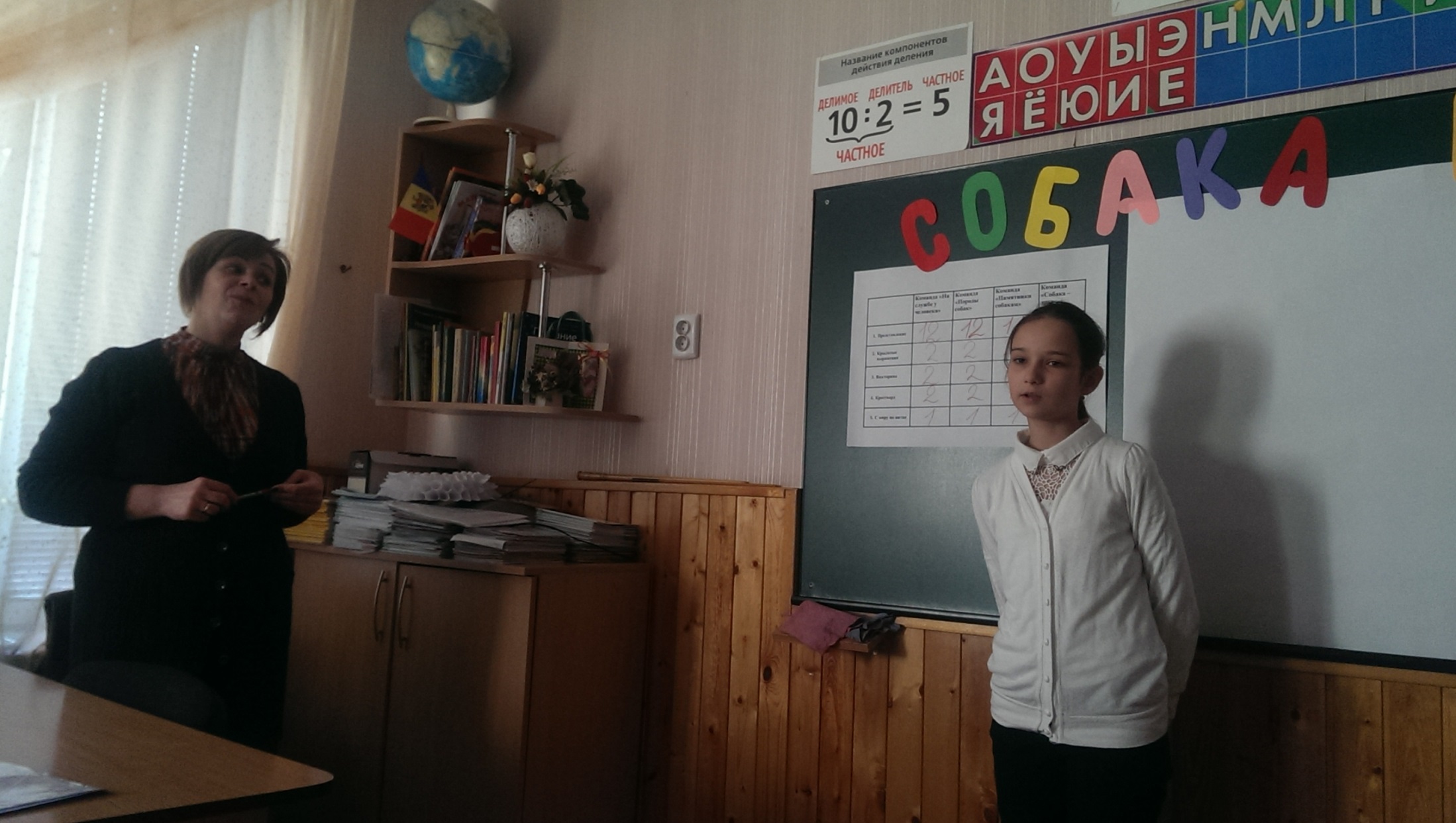 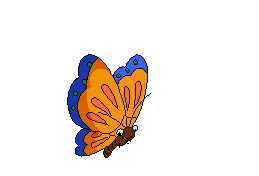 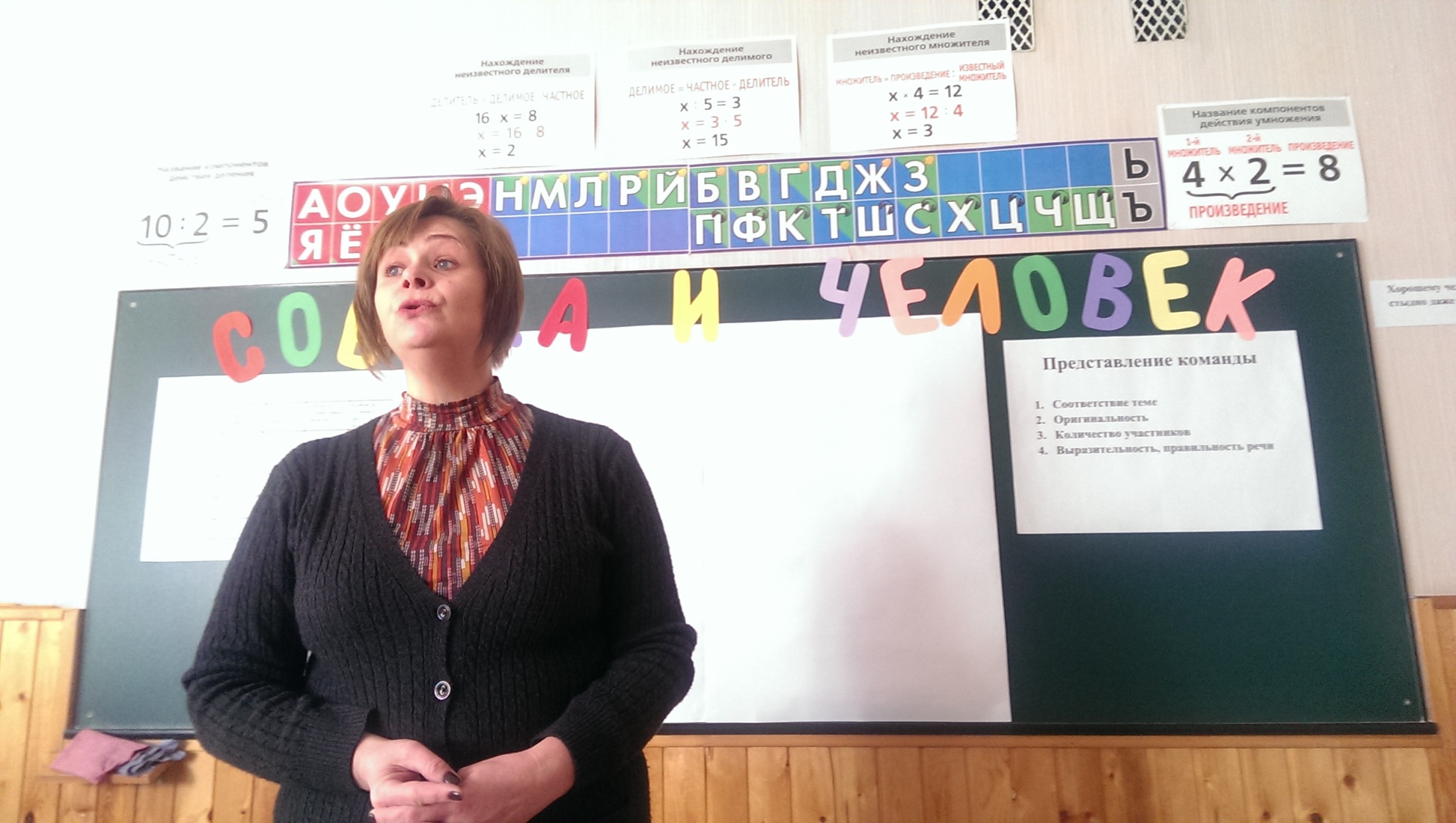 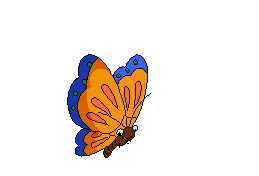 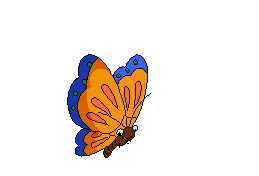 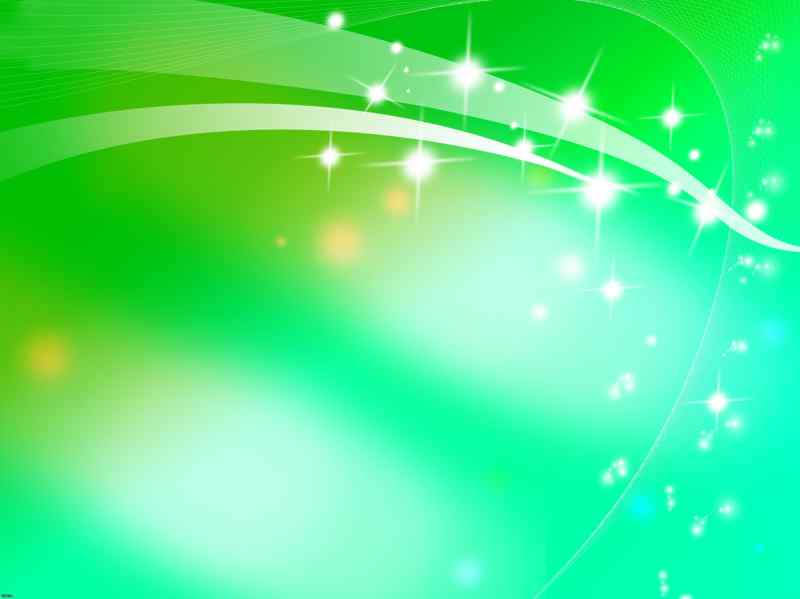 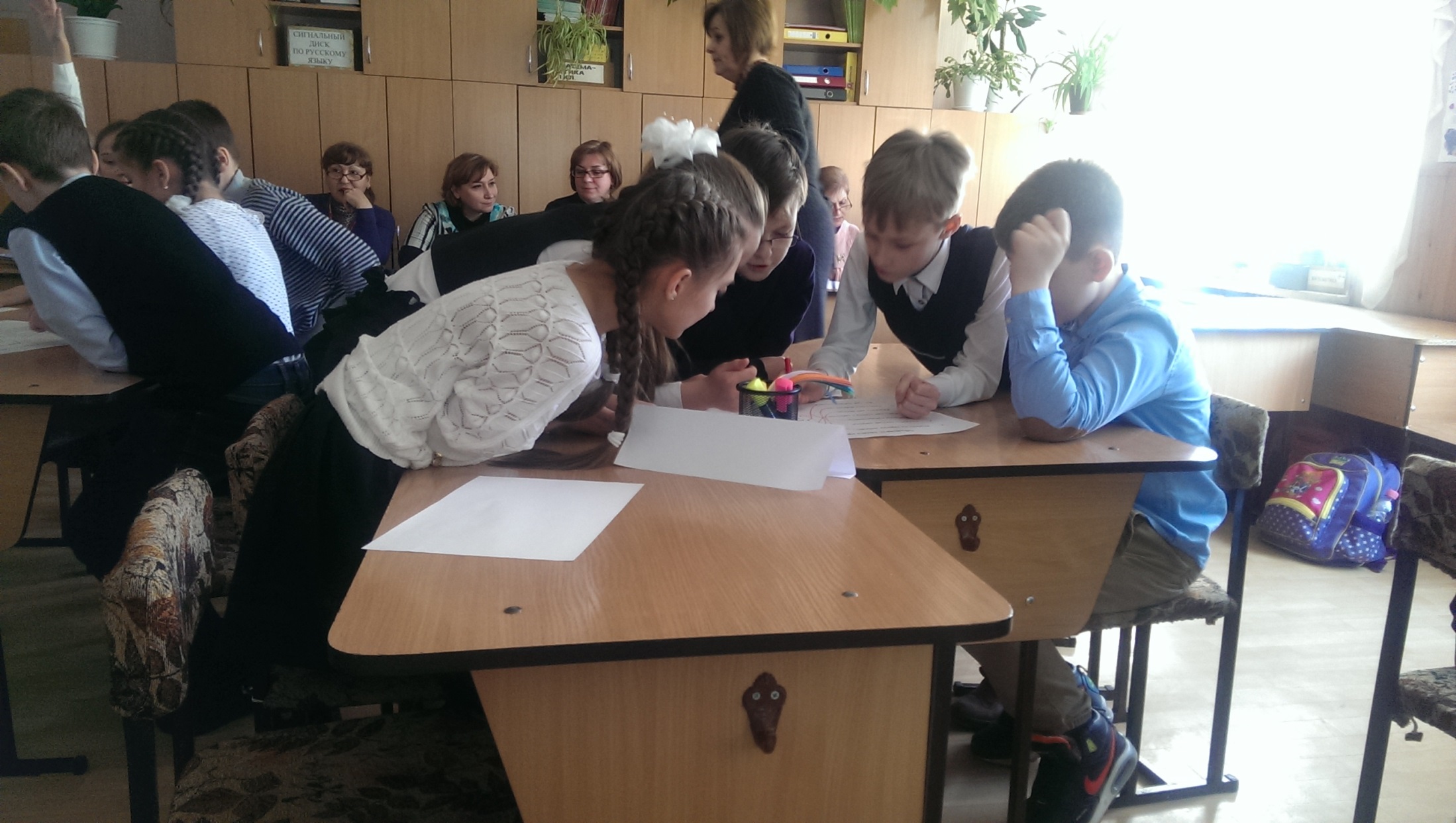 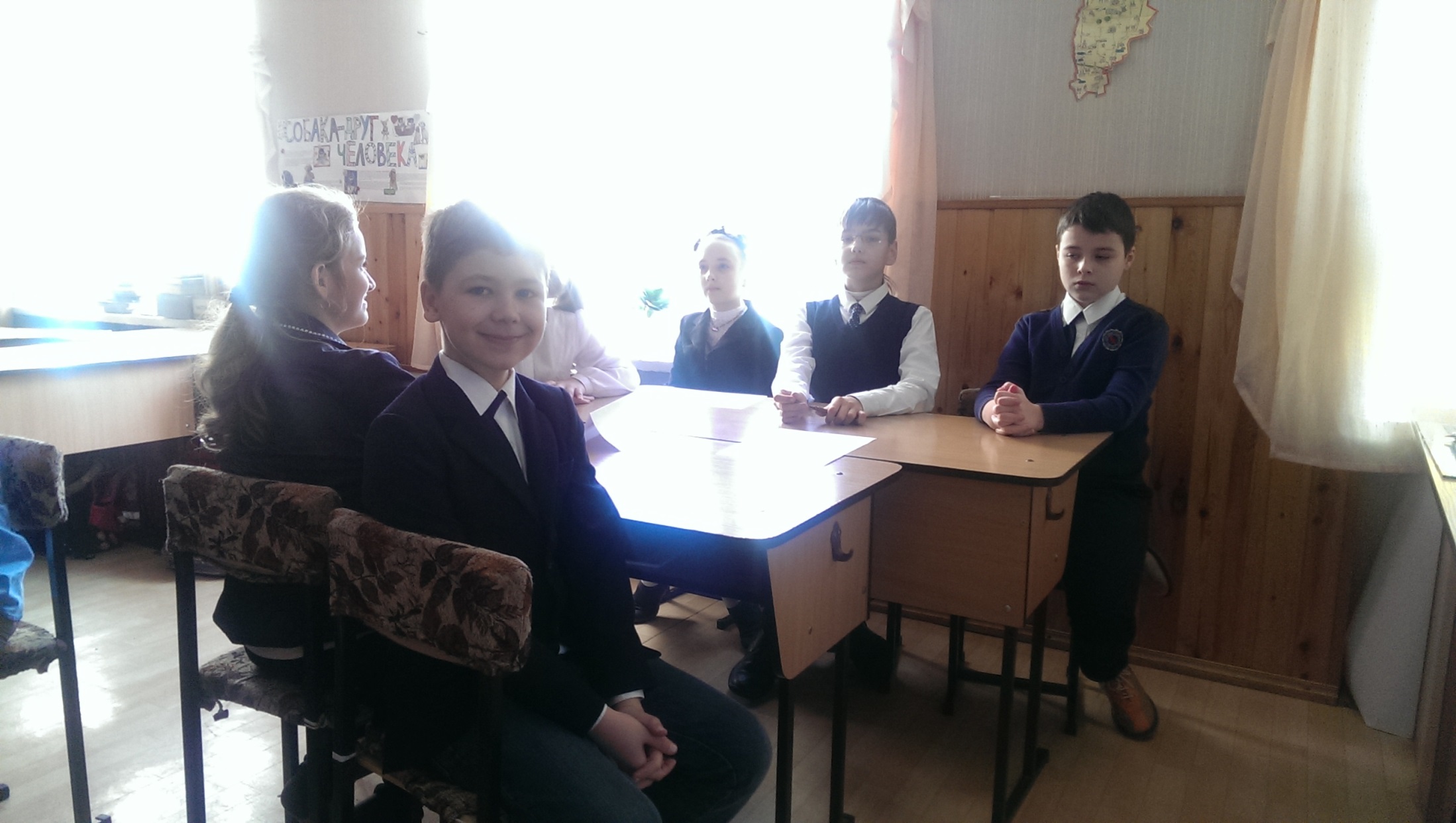 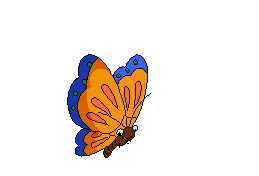 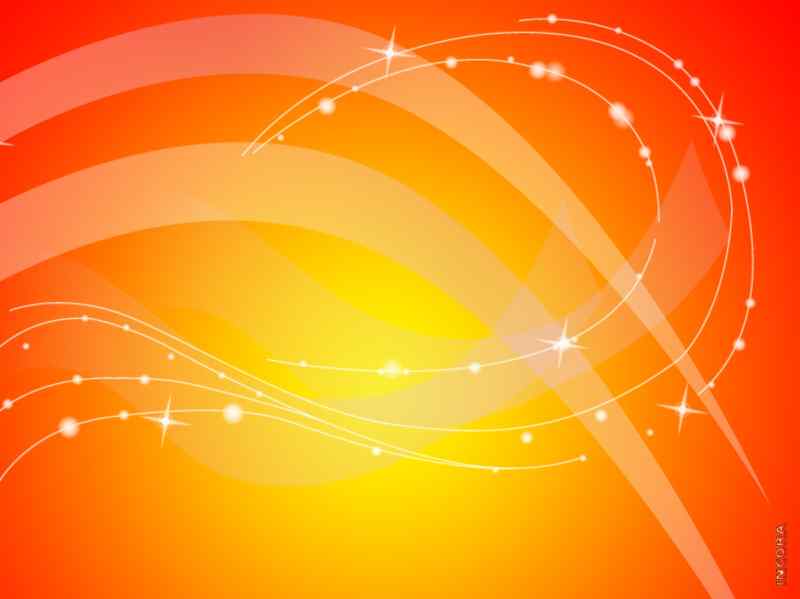 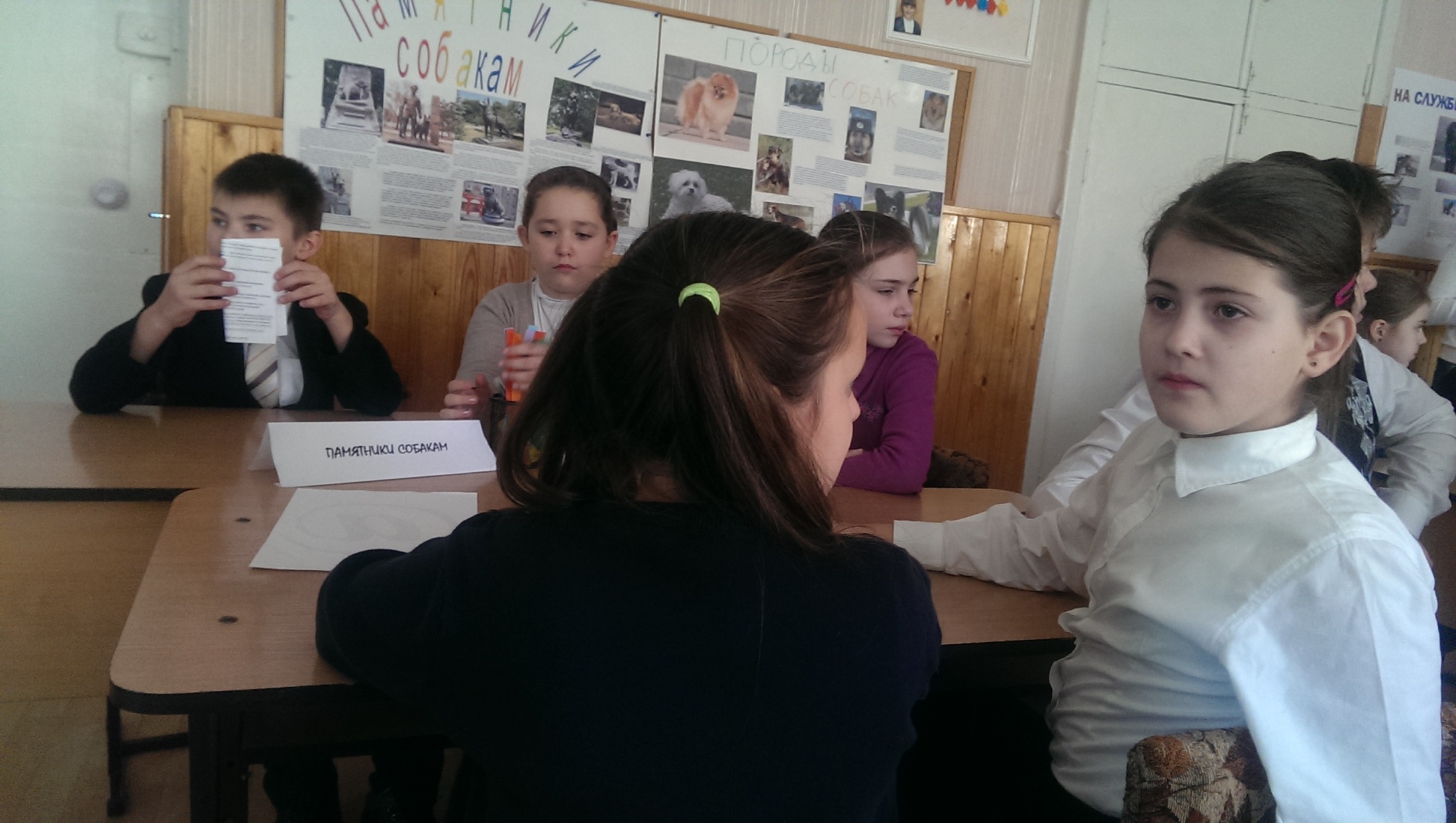 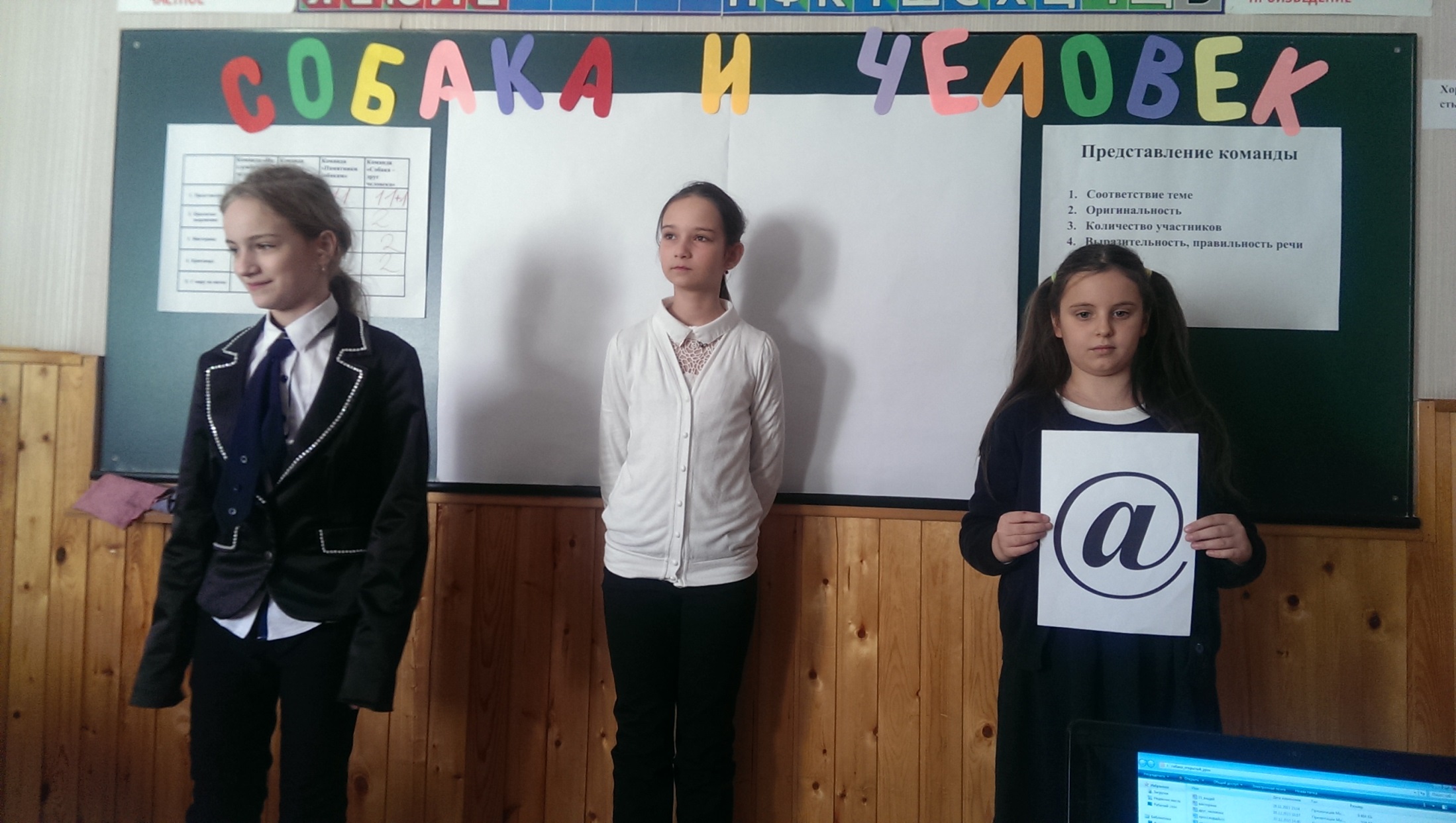 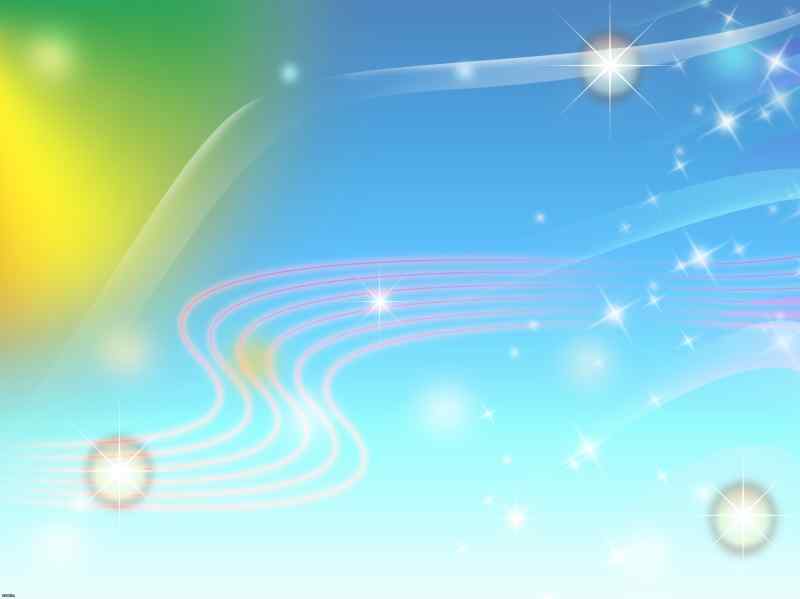 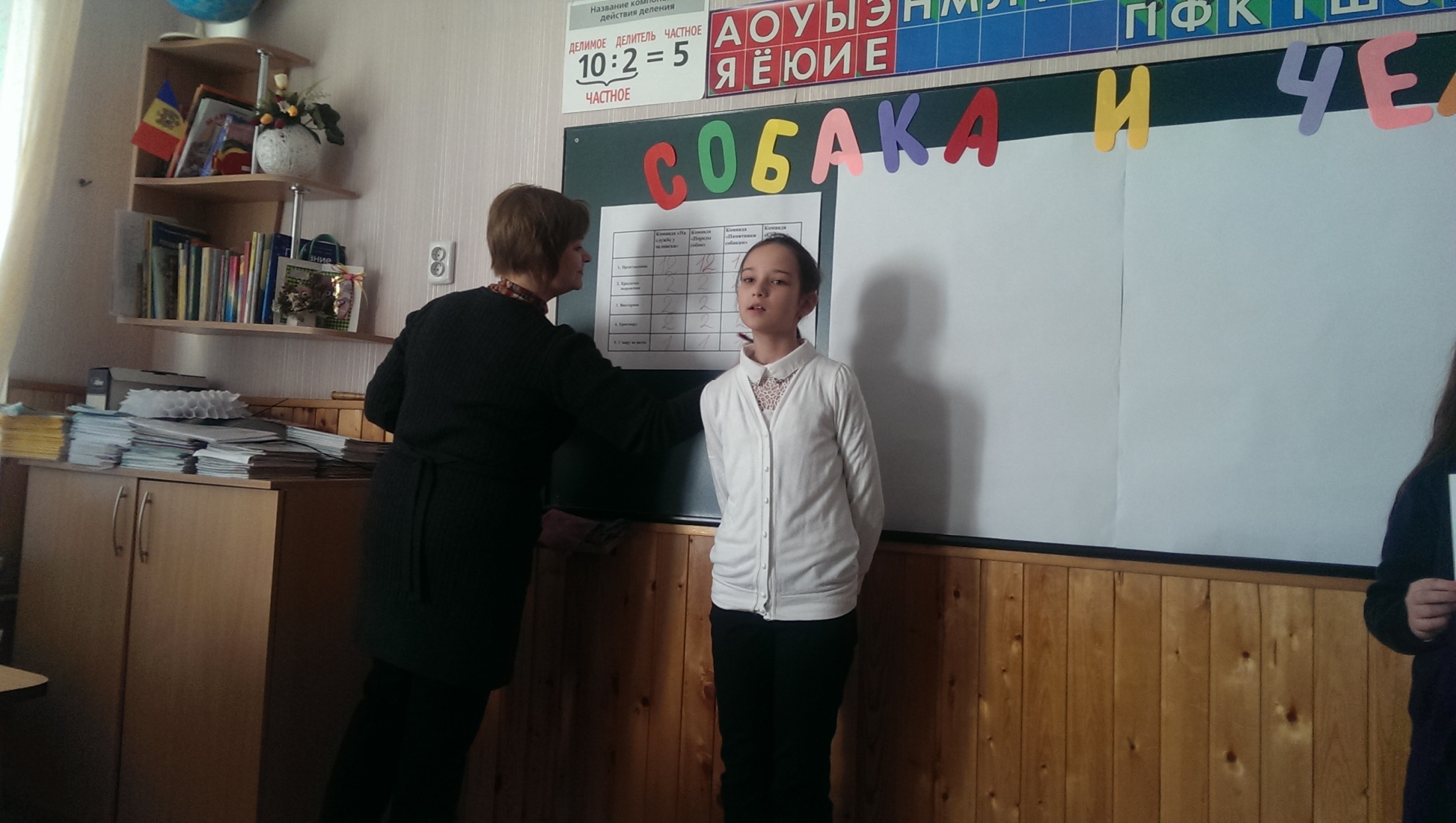 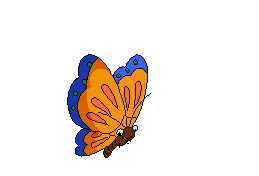 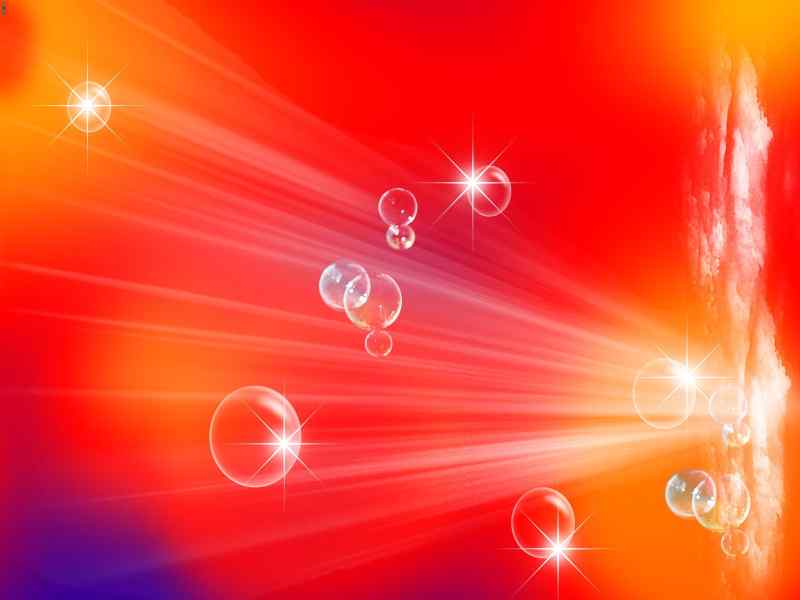 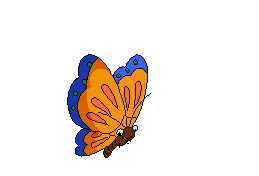 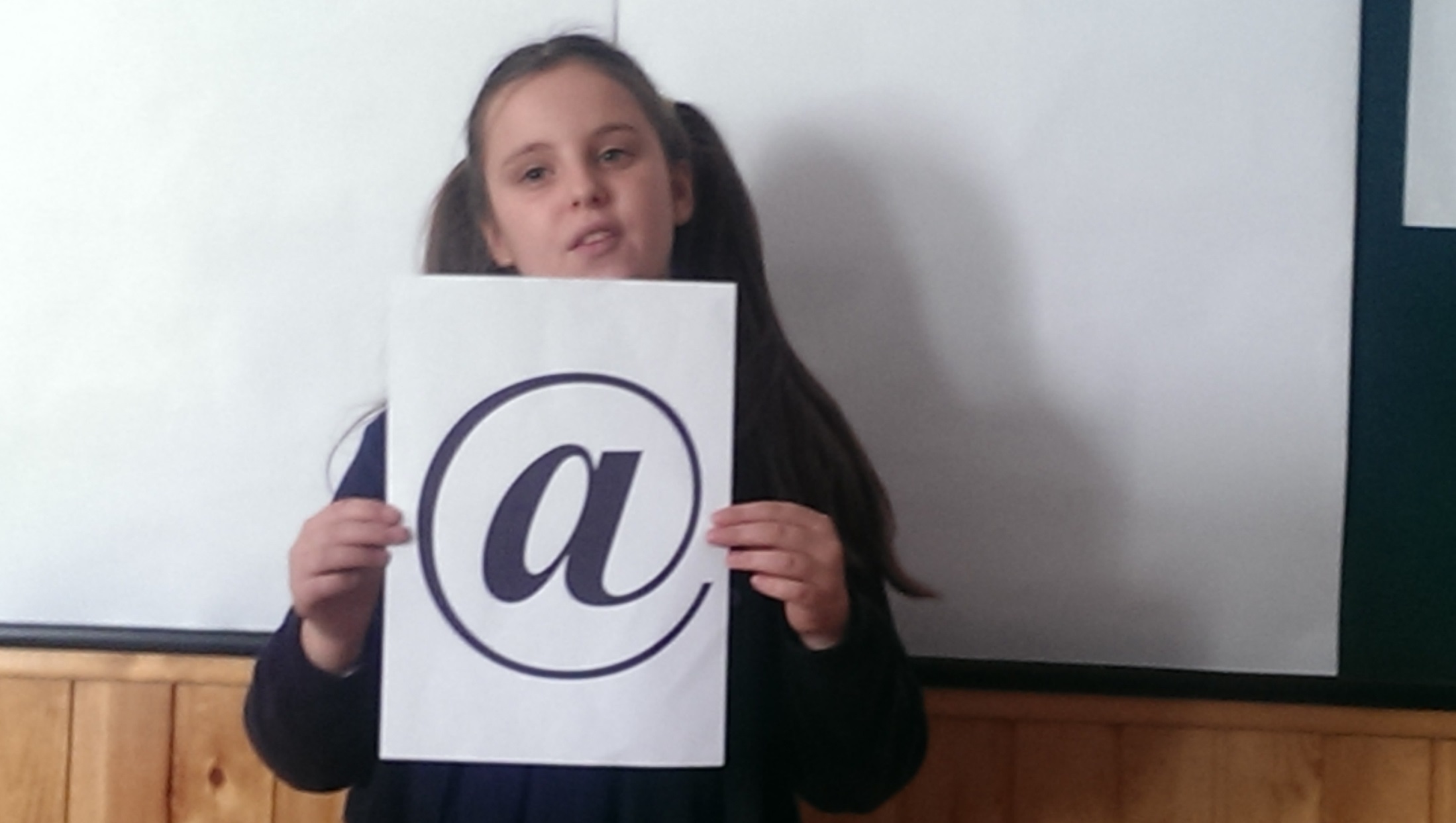 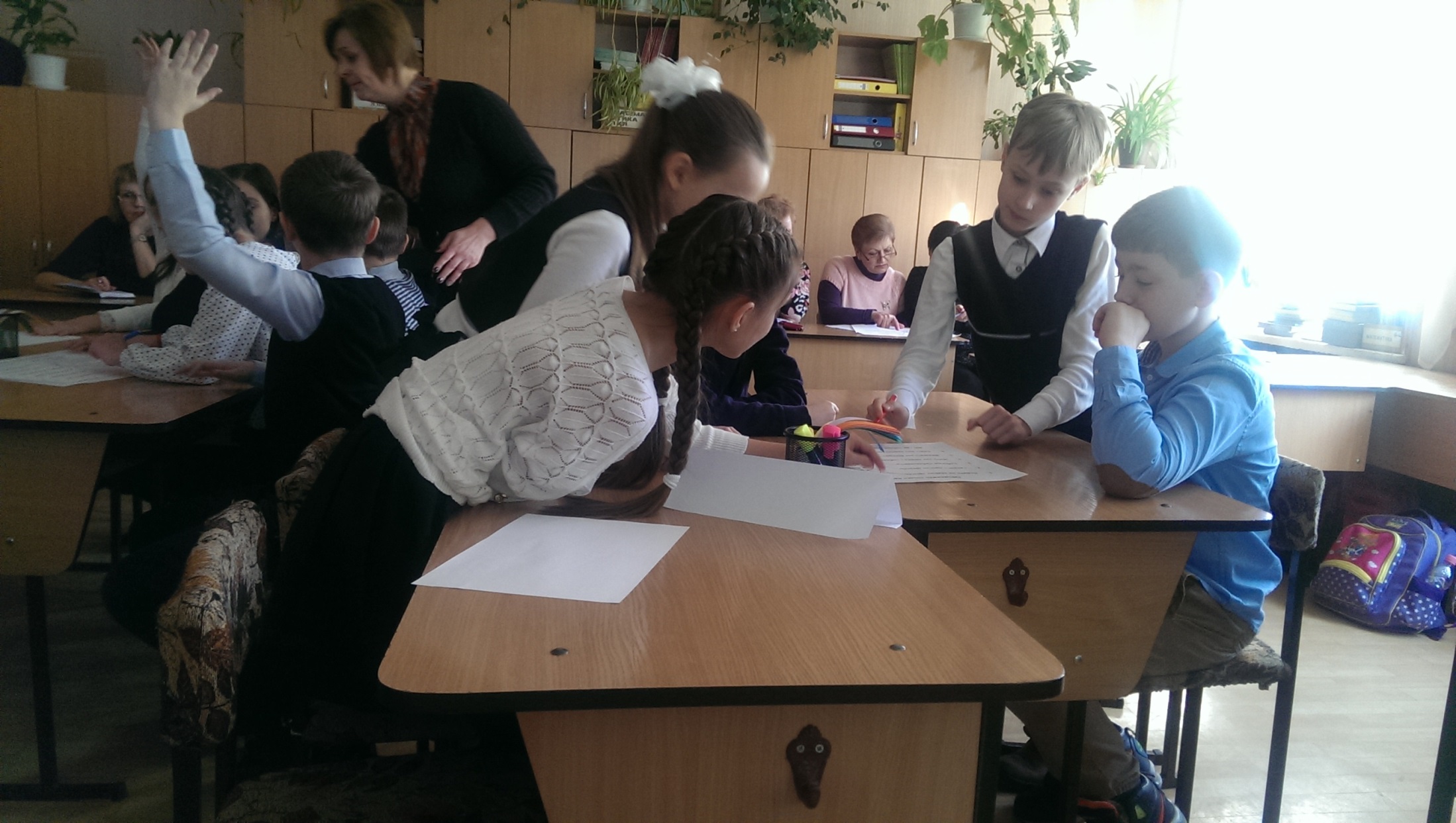